Child Abuse Prevention & Response Resources
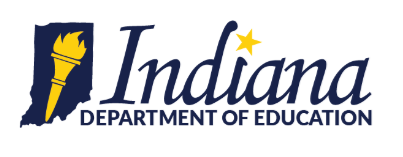 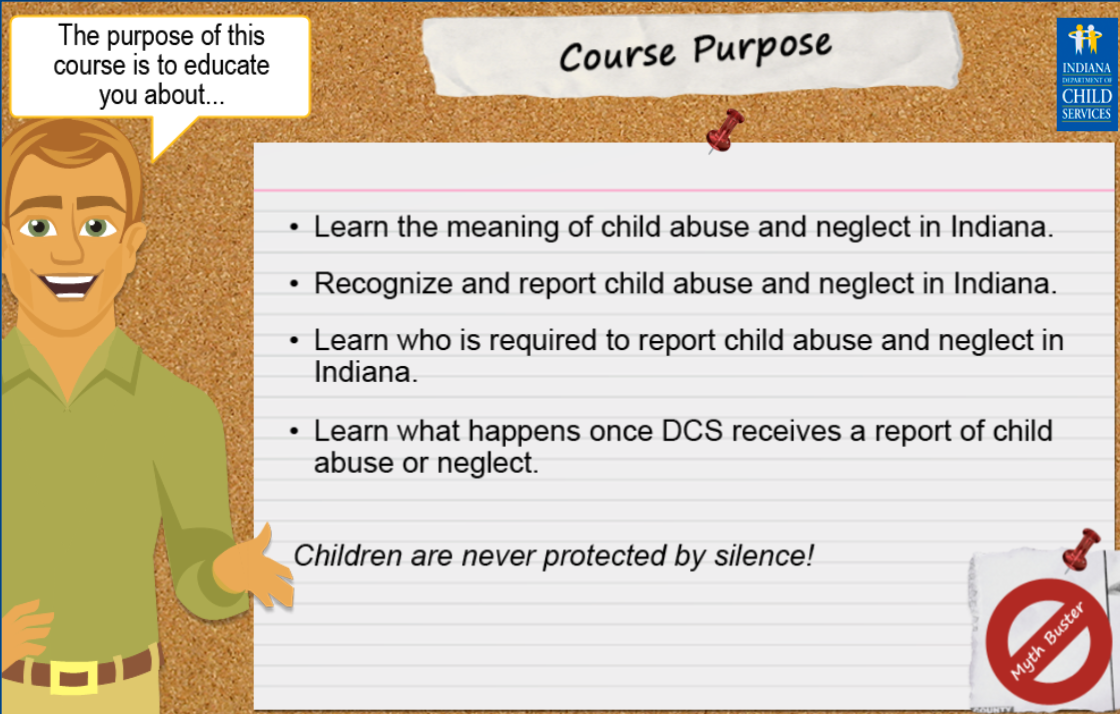 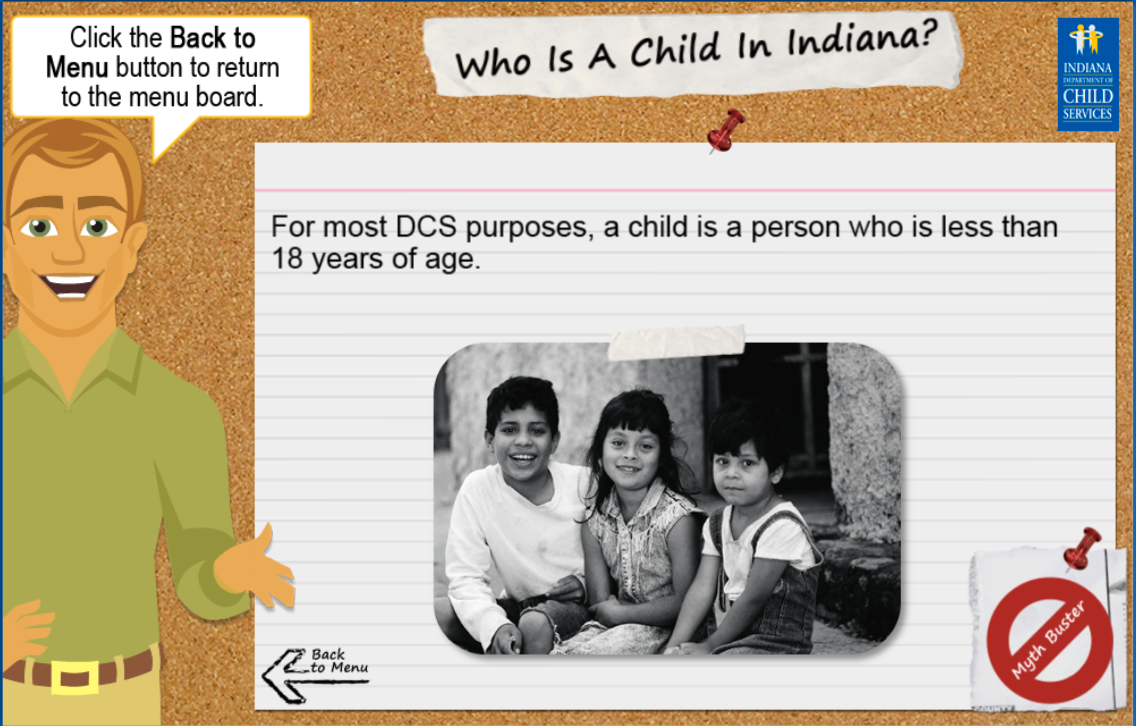 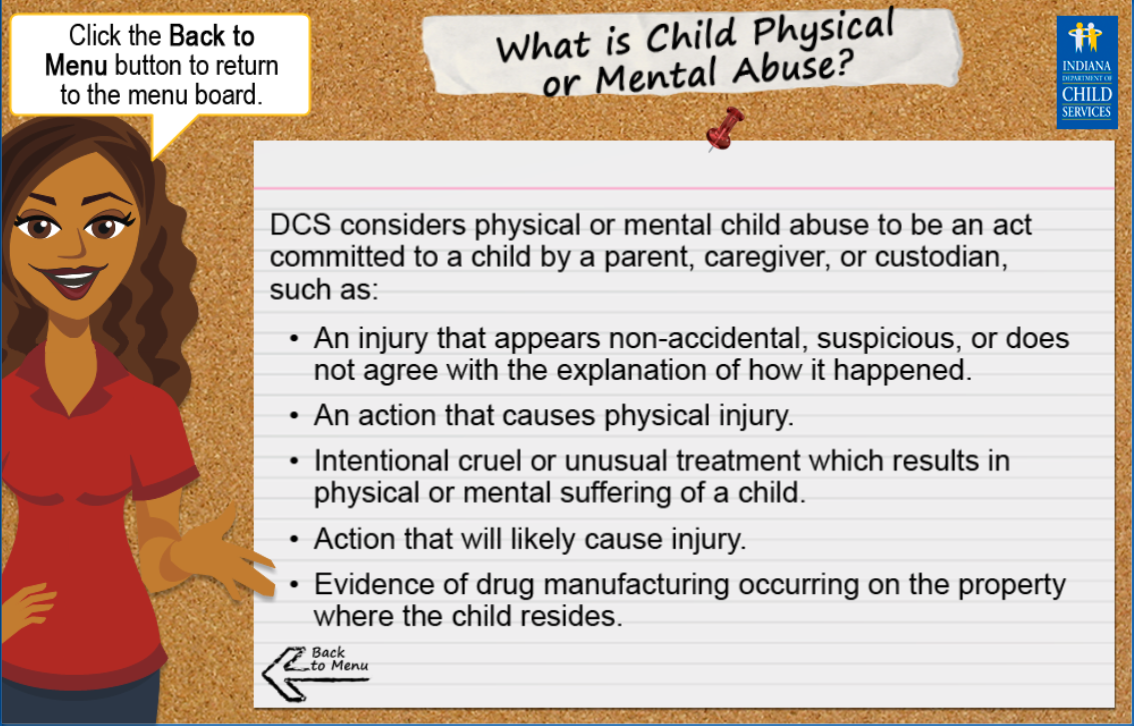 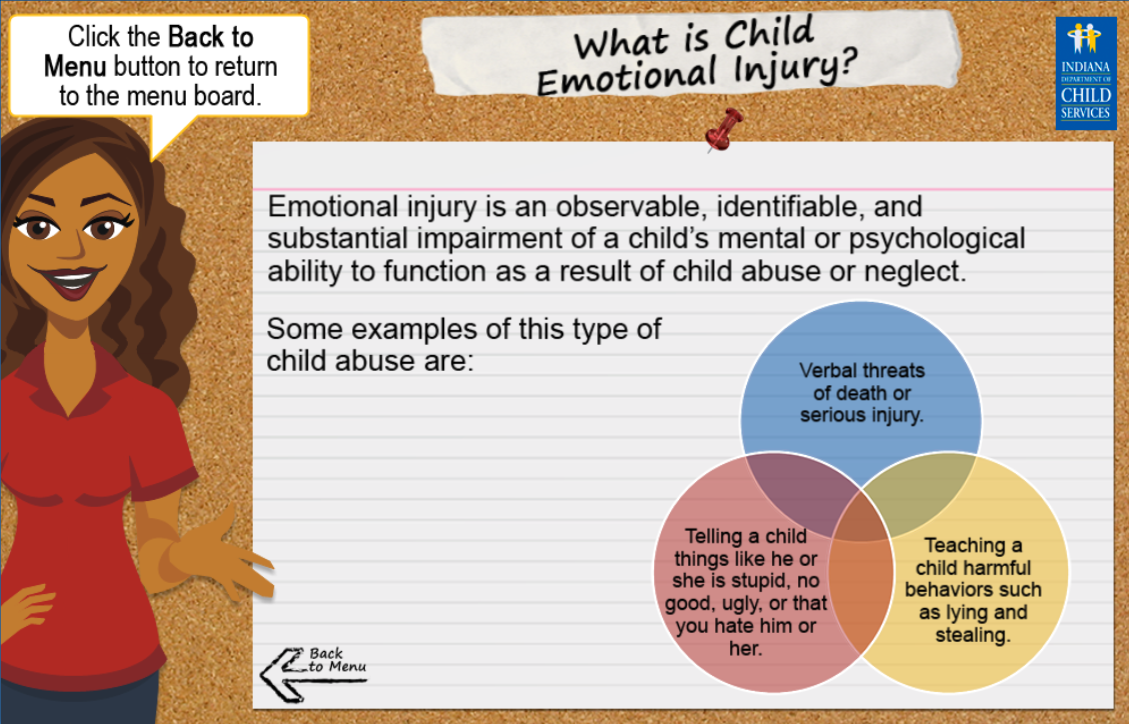 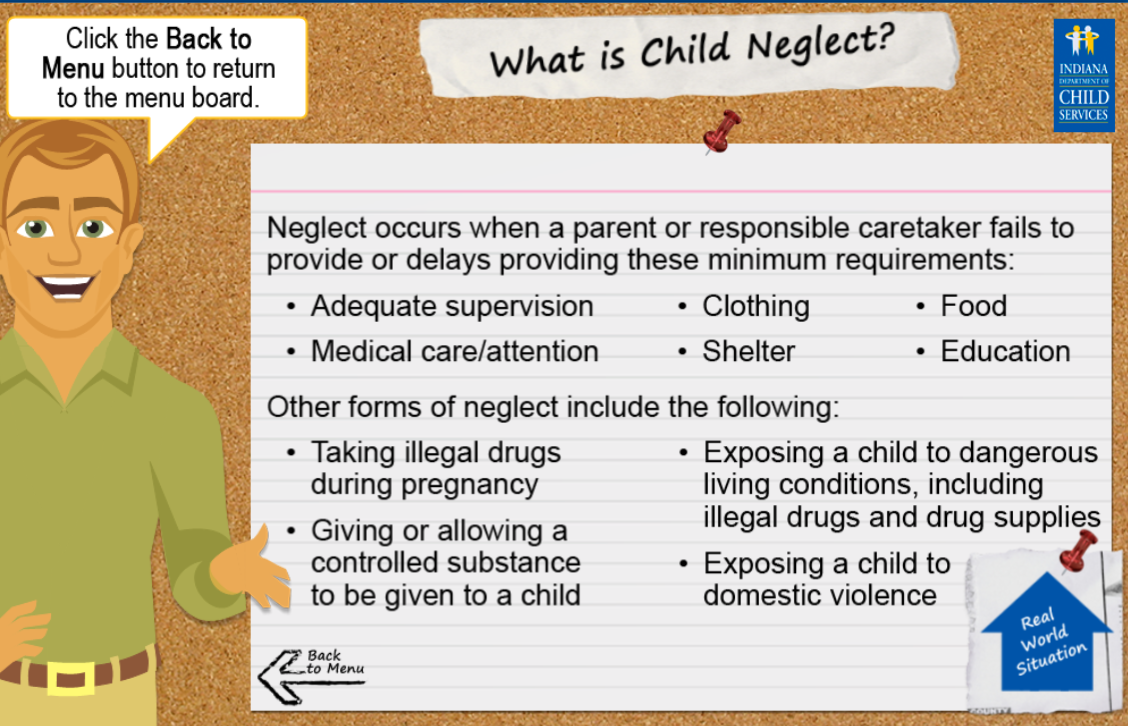 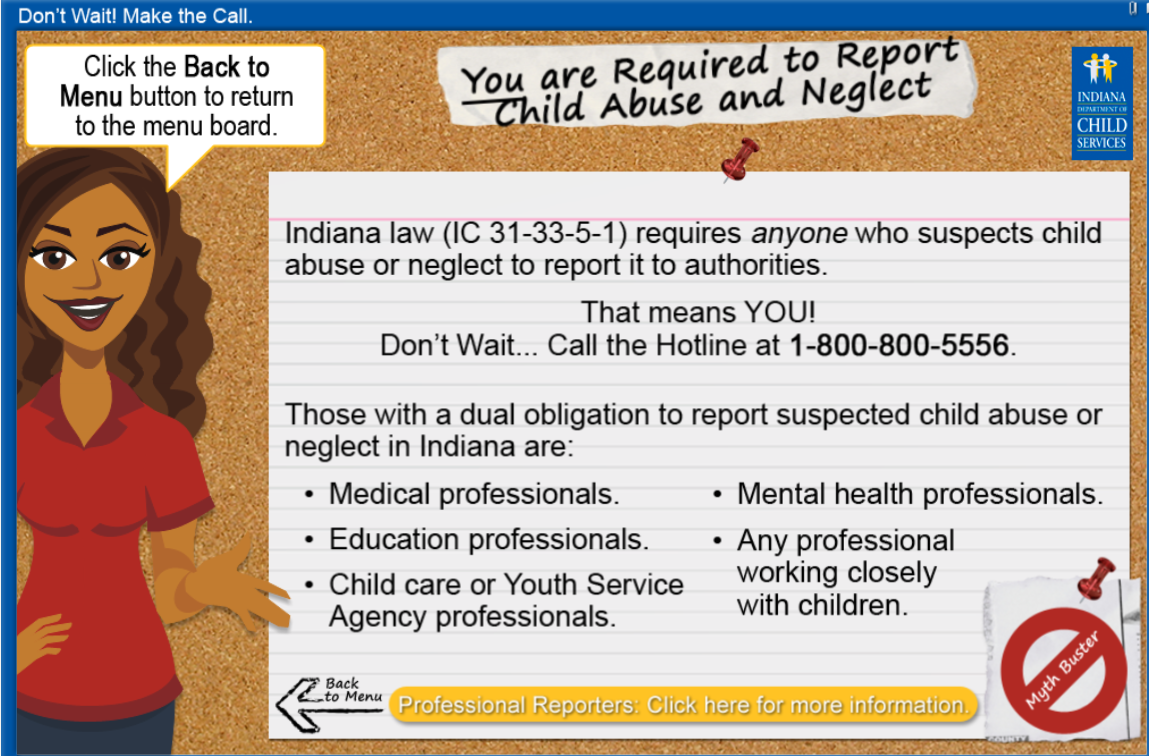 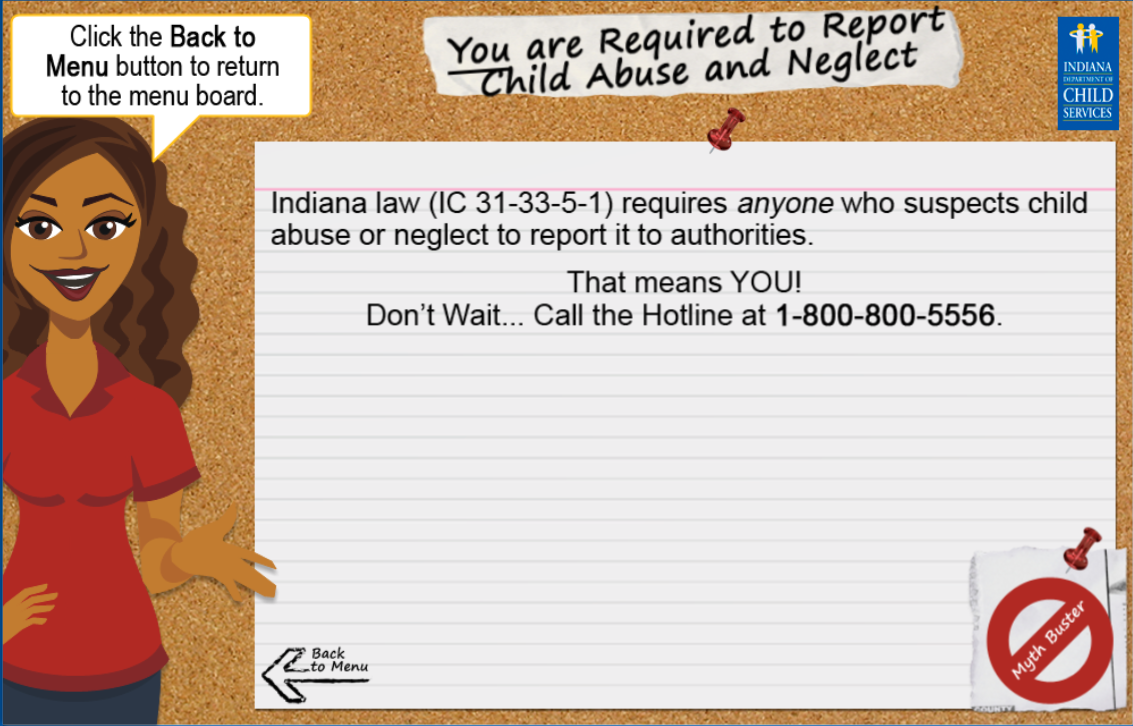 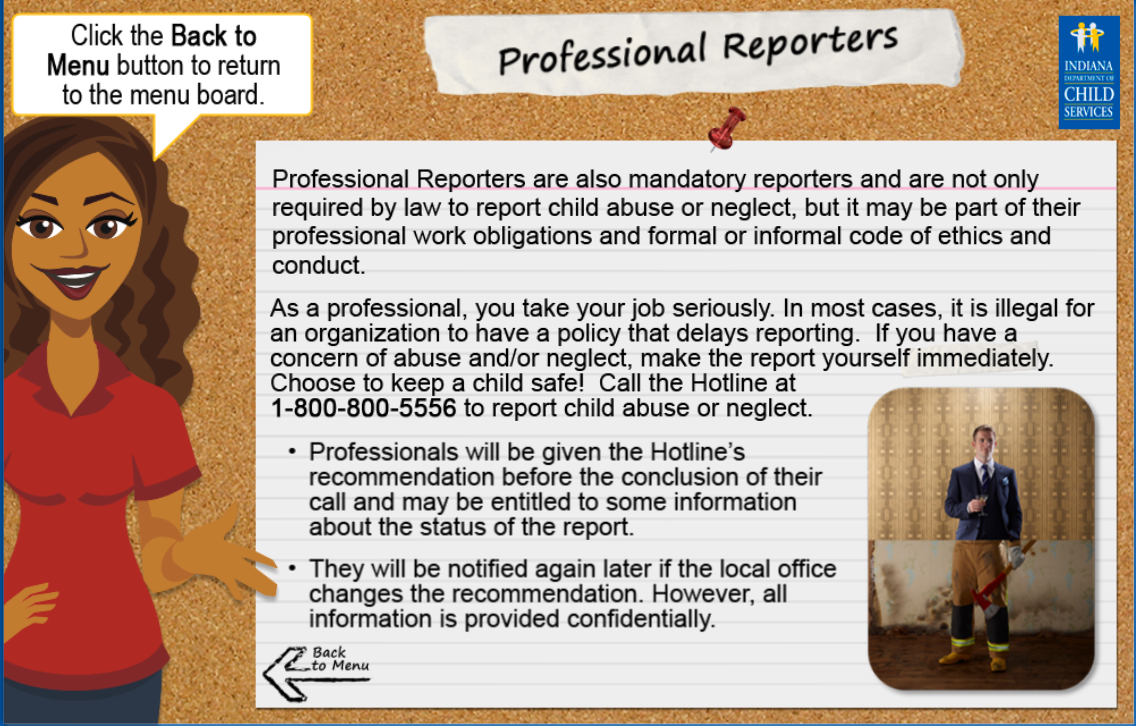 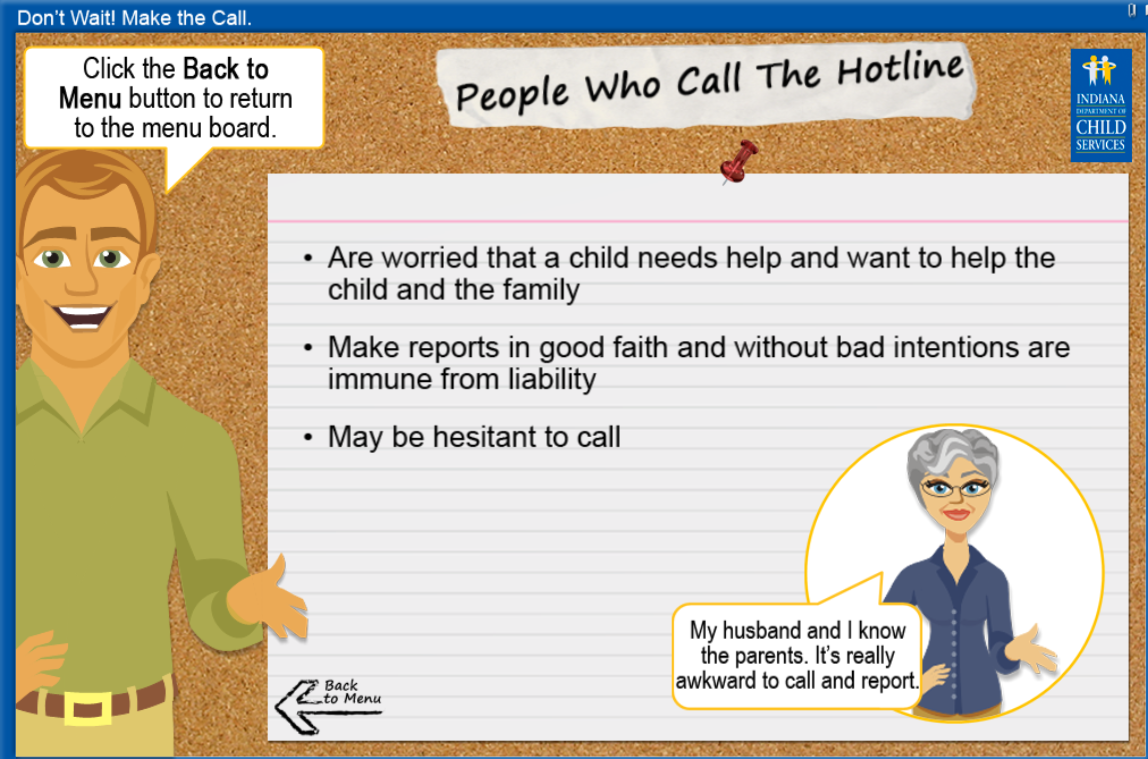 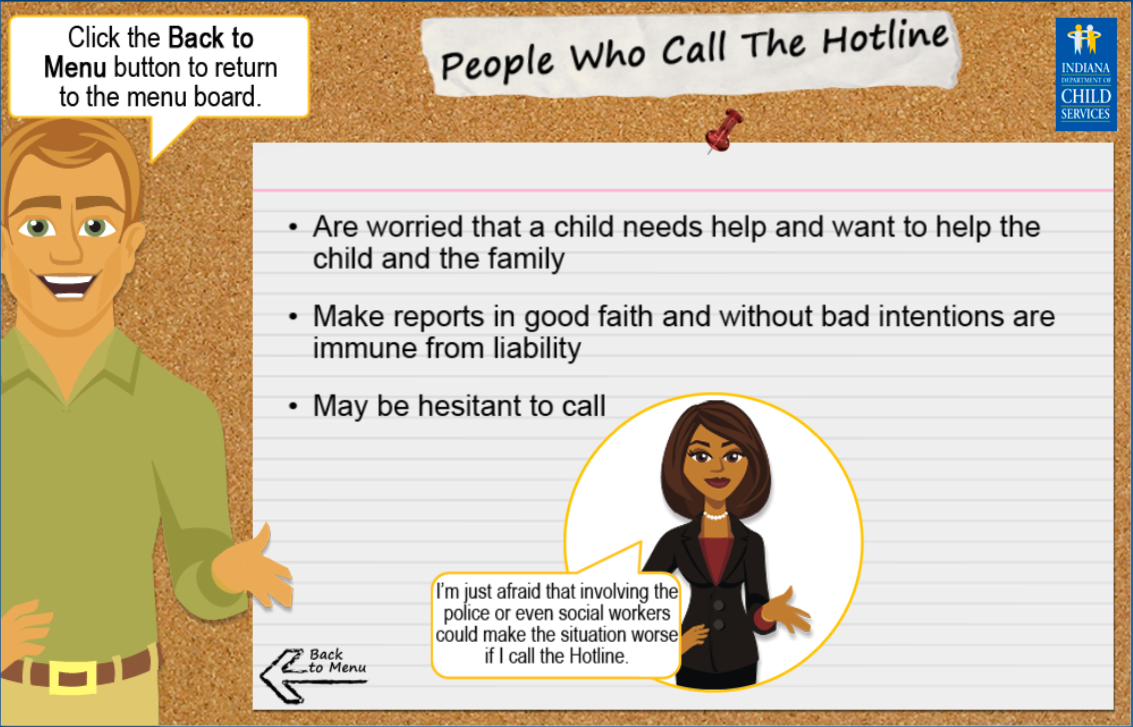 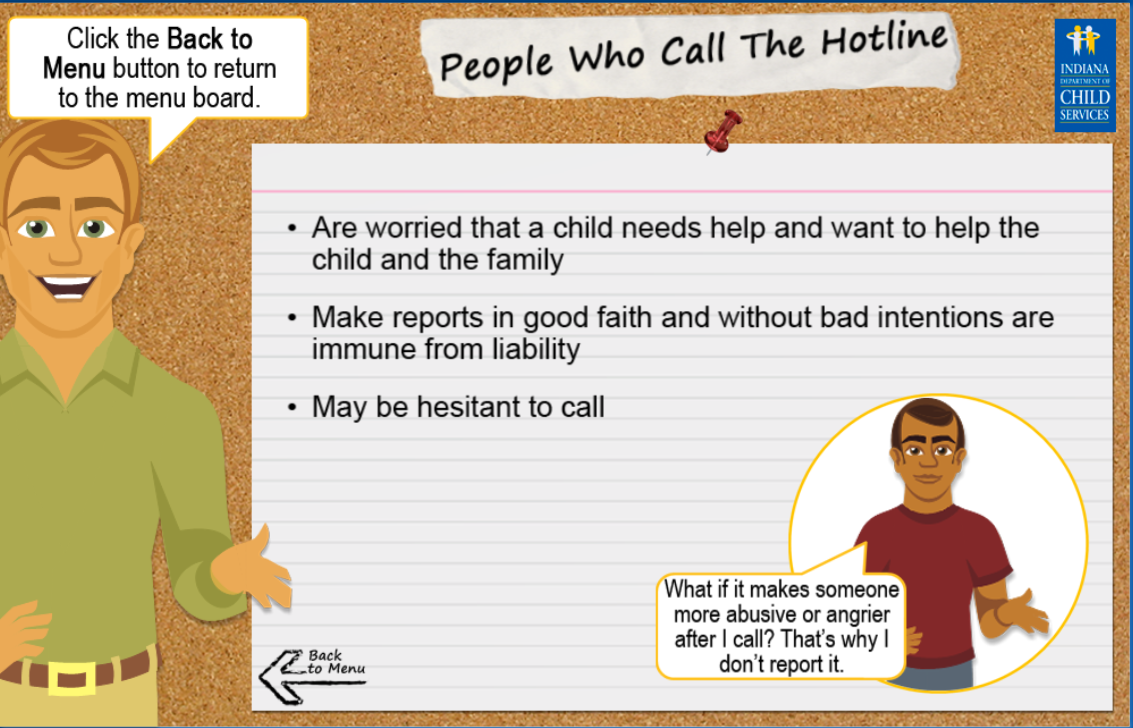 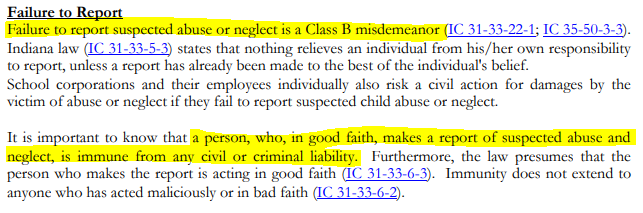 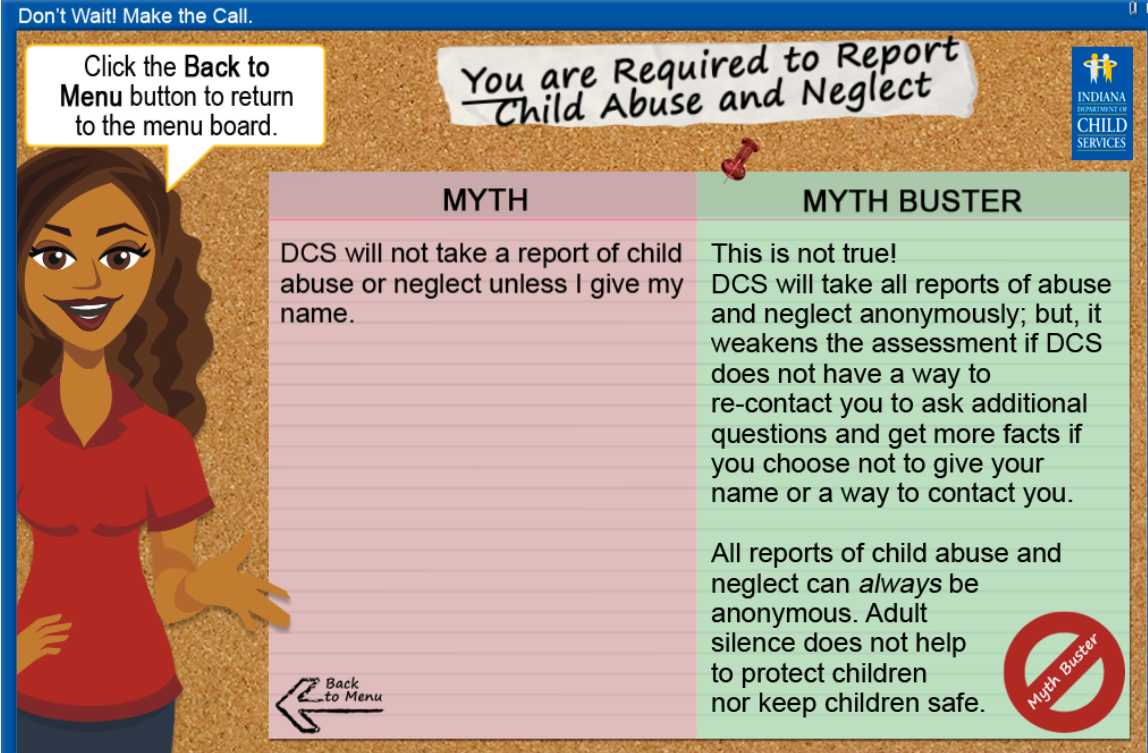 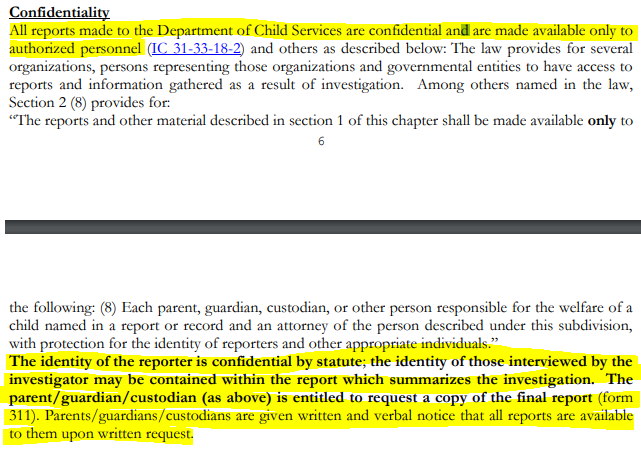 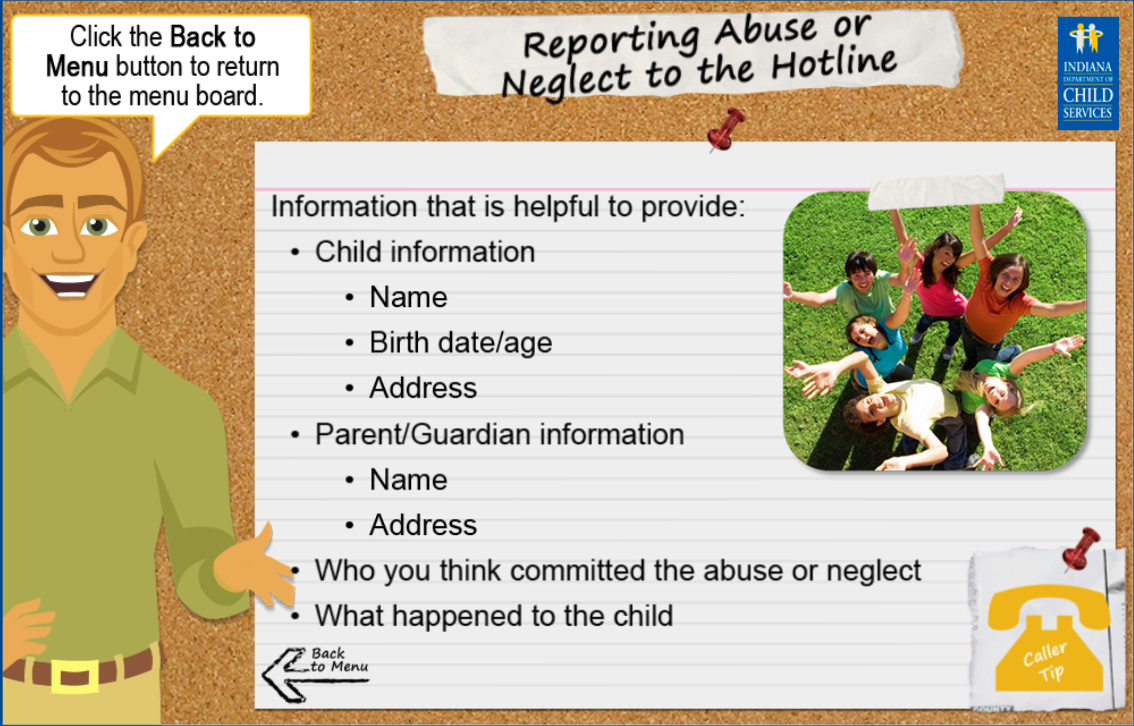 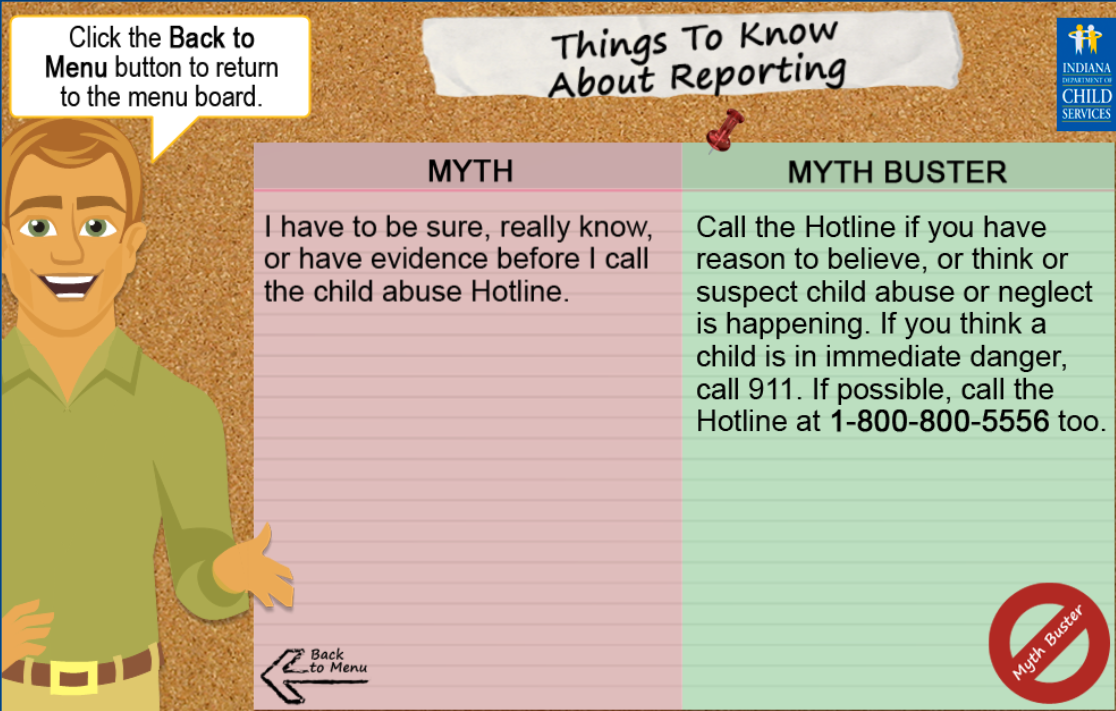 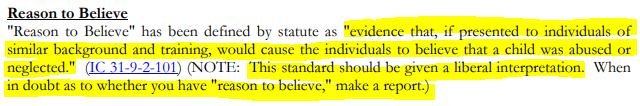 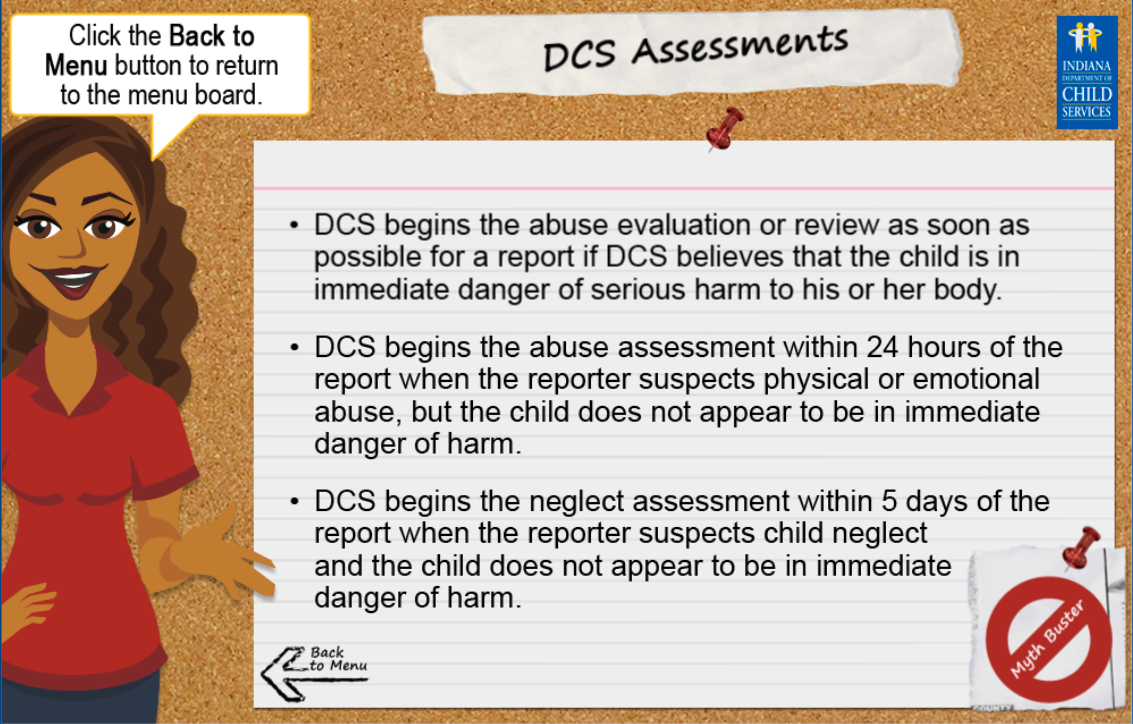 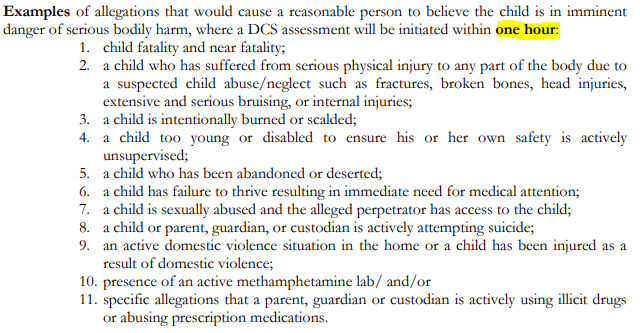 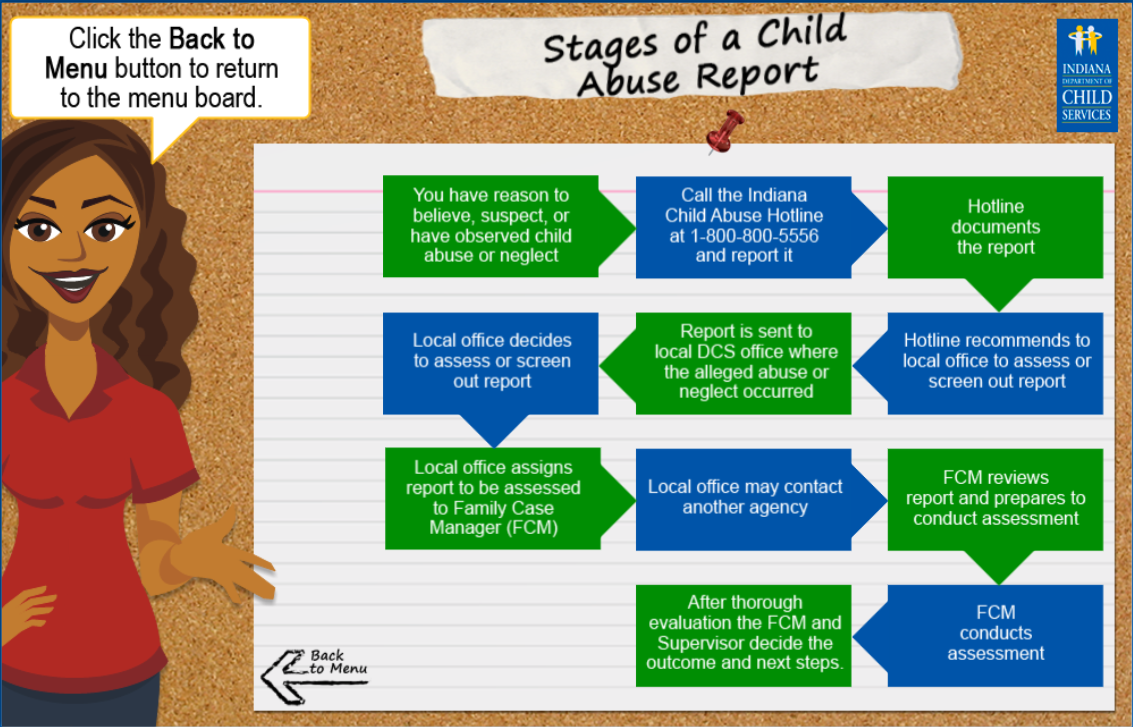 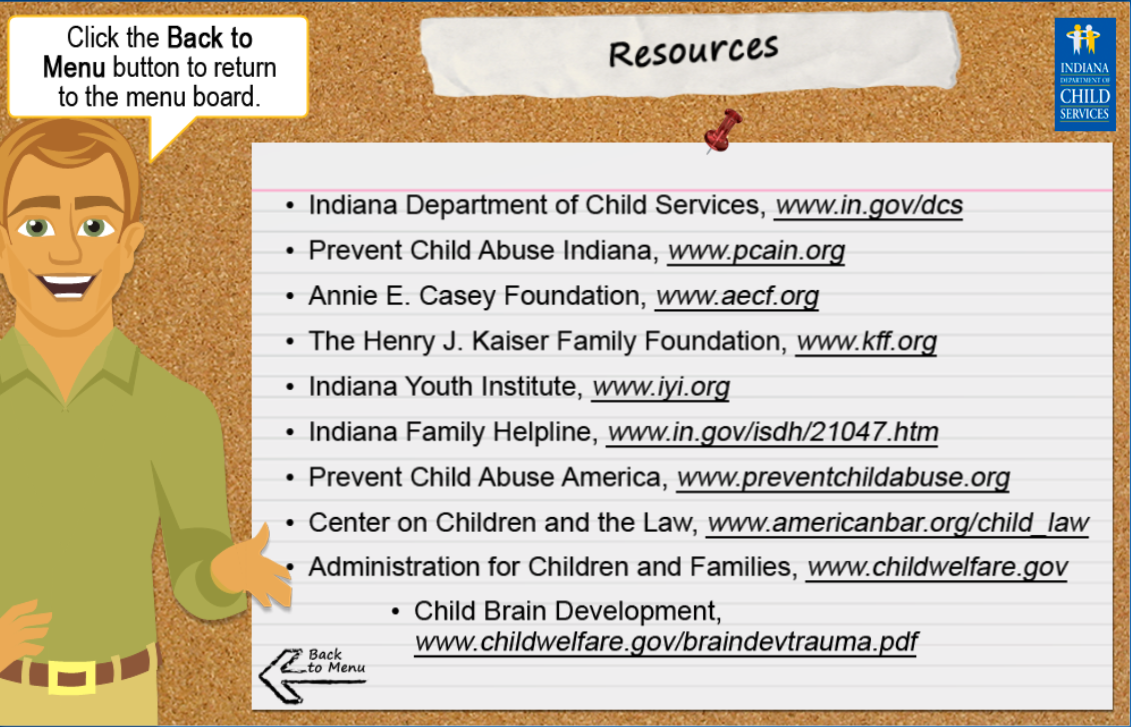 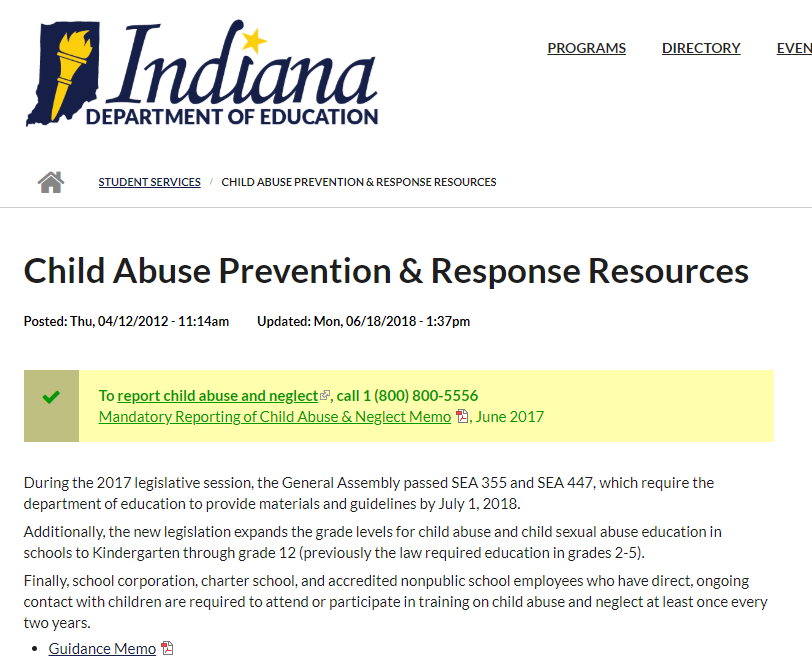 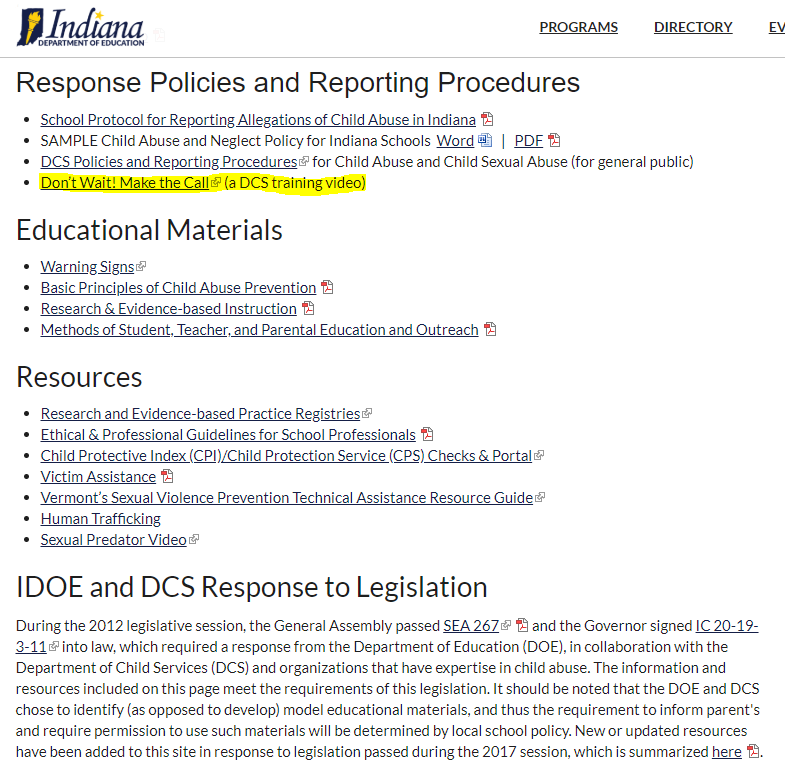 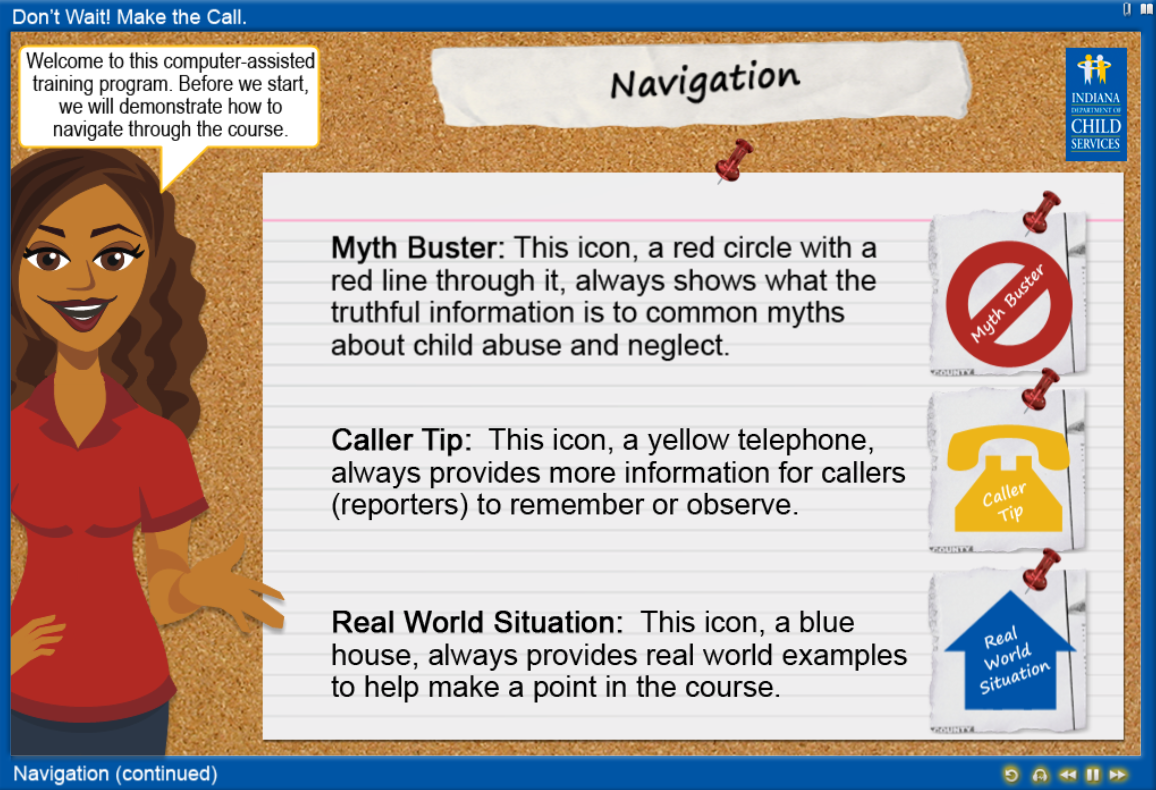 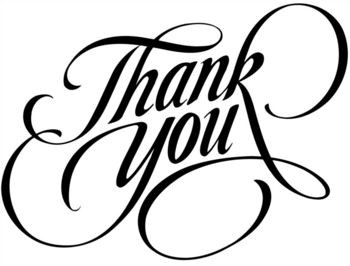